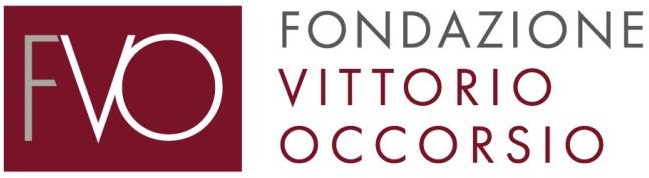 09 Aprile 2024 – ore 09.30 – Teatro dell’ I. C. Don Giustino Russolillo, plesso «Scamardella» Napoli, 
nell’ambito del progetto «La Giustizia adotta la Scuola» IV edizione  promosso e curato dalla Fondazione Vittorio Occorsio
«I metodi di indagine scientifica dell’arma dei carabinieri 
durante le stragi e gli attentati tra gli anni ‘70 e ‘80»
INDIRIZZI DI SALUTO
DS Mariaroberta Gregorini
DIALOGA CON GLI STUDENTI
Gen. B. Enrico Scandone
Comandante Provinciale dei Carabinieri di Napoli